11:36-12:13
“Daniel’ Shown World Events 
& Their Impact on Israel” (Part 3)
“Daniel’ Shown World Events”
11:36-12:13 -  Impact of World Events on Israel” (Pt 3)
Daniel naturally divides itself into two parts...
Personal history of Daniel – 1:1-6:28
Visions and prophecies of Daniel - 7:1-12:13
The second half of the book contains four visions seen by Daniel...
The vision of the four beasts - 7:1-28
The vision of the ram and the goat - 8:1-27
The vision of the seventy weeks - 9:1-27
The vision of the time of the end - 10:1-12:13
God reveals many things about His purpose and plan in history, specifically about the nation of Israel and the everlasting kingdom to come.
The Time of The End - Pt 3
The Vision Of The Time Of The End - III (11:36-12:13)
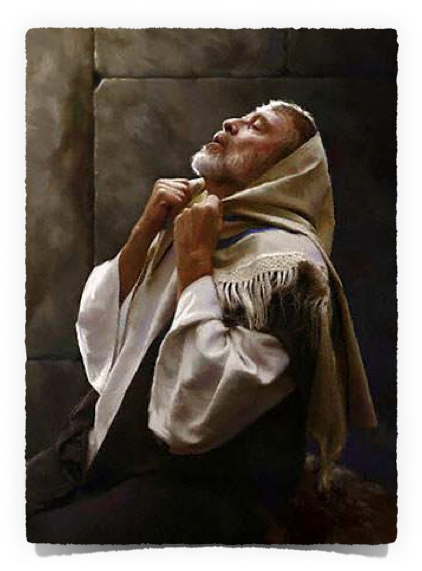 Depicting what will affect Daniel's people (i.e., Israel) - Dan - 10:14
Describing events "in the latter days, for the vision refers to many days yet to come" - Dan 10:14
Its words were closed and sealed "till the time of the end" - Dan 12:9
“Daniel’ Shown World Events”
The Vision Of The Time Of The End - III (11:36-12:13)
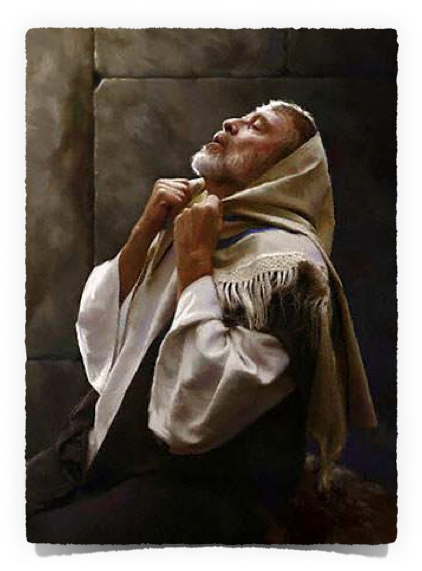 Chapter 10 is primarily an introduction to the vision that continues through the end of the book. (10:1-11:1)
Chapter 11 sets forth the main aspects of the vision - the body. (11:2-12:4)
Chapter 12 brings the whole vision to a close - the conclusion (12:5-13)
The Time of The End - Pt 2
Events Prior To Antiochus IV
Cambyses - 529-523 bc
Gaumata (pseudo Smerdis) - 523-522 bc
Darius III - 522-485
Xerxes (called Ahasuerus in the book of Esther - was strong and wealthy and brought 29 of his generals against Greece)
Daniel 11:2 (NKJV)
2 And now I will tell you the truth: Behold, three more kings will arise in Persia, and the fourth shall be far richer than them all; by his strength, through his riches, he shall stir up all against the realm of Greece.
The Time of The End - Pt 2
Events Prior To Antiochus IV
As the vision unfolds, a series of future conflicts involving nations is described…
Between the Persians and the Greeks - Dan 11:2-4
Between kings of the South (Egypt) and kings of the North (Syria) - Dan 11:5-35
In this conflict, Israel would be caught in the middle & would suffer extreme blasphemies by one Syrian king in particular — (Antiochus IV Epiphanes)
Daniel 11:2 (NKJV)
2 And now I will tell you the truth: Behold, three more kings will arise in Persia, and the fourth shall be far richer than them all; by his strength, through his riches, he shall stir up all against the realm of Greece.
Events Prior To Antiochus IV
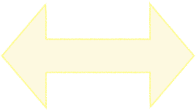 Israel will bear the brunt of much of the conflict between these two empires
Antiochus Epiphanes (Vs 20-45)
The Time of The End - Pt 2
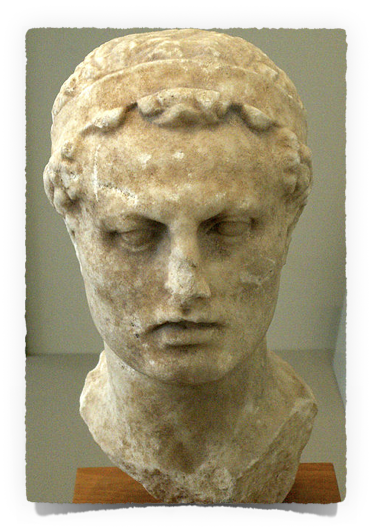 Antiochus IV Epiphanes  - - Ancient Greek: Ἀντίοχος ὁ Ἐπιφανής, Antíochos ho Epiphanḗs, "God Manifest";[1] c. 215 BC – November / December 164 BC) was a Hellenistic Greek king of the Seleucid Empire from 175 BC until his death in 164 BC
Antiochus Epiphanes (Vs 20-45)
The Time of The End - Pt 2
Those Who Know God Will Resist Valiantly (11:32-35)
33	 - Pious Jews who continued to follow the Law suffered great slaughter. 
34 - Traitors to the Jewish cause helped Antiochus to temporarily overcome the rebellion.
35	 - After Mattathias’ death, his five sons, led by Judas Maccabeus, formed an army and defeated the Greeks in Jerusalem. They entered the temple grounds, and in one of the most celebrated moments in Jewish history, destroyed “the abomination of desolation” and re-consecrated the temple to the one true God (now the Jewish feast of Hanukah).
Antiochus Epiphanes (Vs 20-45)
The Time of The End - Pt 2
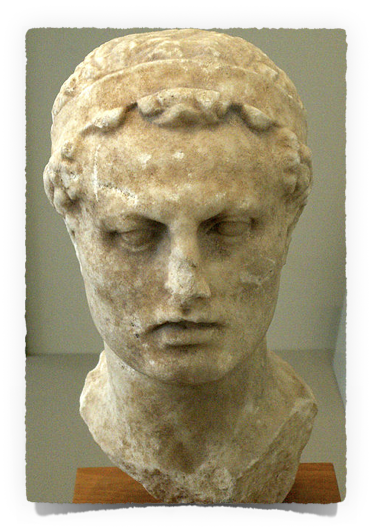 Beginning with Dan 11:36, there is a large diversity of opinion…
Regarding the identity of the king described in Dan 11:36-45 - (a future Antichrist / The Romans Empire / Antiochus IV Epiphanes continued)
The time in which events described in Dan 11:36-12:13 would be fulfilled — (The END TIMES / The time of Jerusalem's destruction in 70 AD /  The End of the vision)
Daniel 11:36–45 (NKJV)
36 “Then the king shall do according to his own will: he shall exalt and magnify himself above every god, shall speak blasphemies against the God of gods, and shall prosper till the wrath has been accomplished; for what has been determined shall be done. 37 He shall regard neither the God of his fathers nor the desire of women, nor regard any god; for he shall exalt himself above them all. 38 But in their place he shall honor a god of fortresses; and a god which his fathers did not know he shall honor with gold and silver, with precious stones and pleasant things.
Daniel 11:36–45 (NKJV)
39 Thus he shall act against the strongest fortresses with a foreign god, which he shall acknowledge, and advance its glory; and he shall cause them to rule over many, and divide the land for gain. 40 “At the time of the end the king of the South shall attack him; and the king of the North shall come against him like a whirlwind, with chariots, horsemen, and with many ships; and he shall enter the countries, overwhelm them, and pass through. 41 He shall also enter the Glorious Land, and many countries shall be overthrown; but these shall escape from his hand: Edom, Moab, and the prominent people of Ammon.
Daniel 11:36–45 (NKJV)
42 He shall stretch out his hand against the countries, and the land of Egypt shall not escape. 43 He shall have power over the treasures of gold and silver, and over all the precious things of Egypt; also the Libyans and Ethiopians shall follow at his heels. 44 But news from the east and the north shall trouble him; therefore he shall go out with great fury to destroy and annihilate many. 45 And he shall plant the tents of his palace between the seas and the glorious holy mountain; yet he shall come to his end, and no one will help him.
Antiochus Epiphanes (Vs 20-45)
The Time of The End - Pt 2
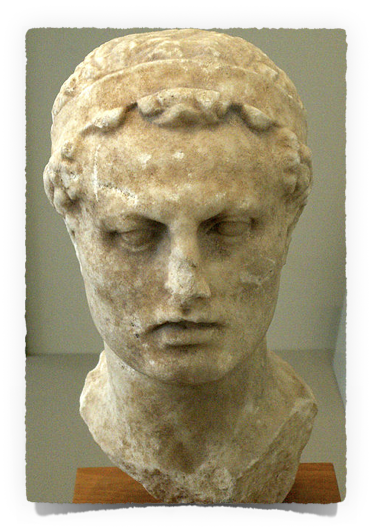 The Blasphemy of Antiochus
He shall magnify himself above every god - Dan 11:36-37
Speaking blasphemies against the God of gods 
Prospering till the wrath that has been determined is done - cf. Dan 11:35; as with the case of Assyria and Israel, Isa 10:5-12
36 “Then the king shall do according to his own will: he shall exalt and magnify himself above every god, shall speak blasphemies against the God of gods, and shall prosper till the wrath has been accomplished; for what has been determined shall be done.
Antiochus Epiphanes (Vs 20-45)
The Time of The End - Pt 2
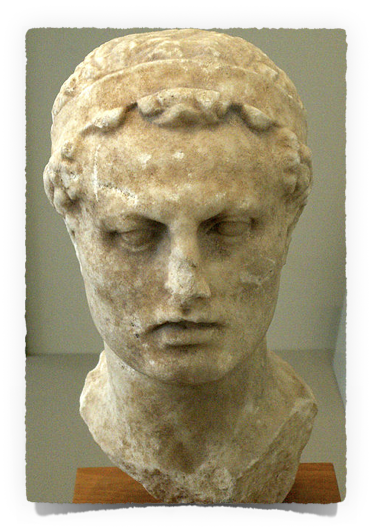 The Blasphemy of Antiochus
He shall not regard the god of his fathers, nor the desire of women, nor any god  / He shall honor a god of fortresses (war) - Dan 11:38-39
A god which his fathers did not know - 37 (His fathers knew Apollo - some suggest the Roman god Zeus )
He shall act against the strongest fortresses with this foreign god, rule over many and divide the land for gain
37 He shall regard neither the God of his fathers nor the desire of women, nor regard any god; for he shall exalt himself above them all.
Antiochus Epiphanes (Vs 20-45)
The Time of The End - Pt 2
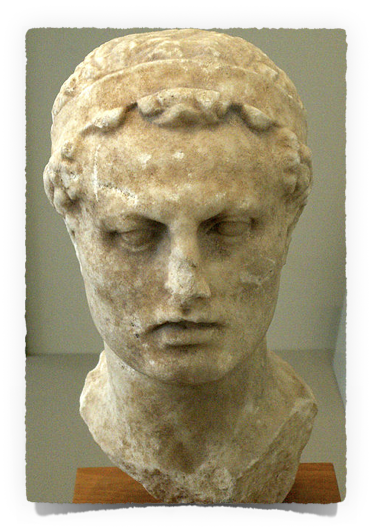 The END of ANTIOCHUS — 11:40-45
The king of the South (Egypt) shall attack him - Dan 11:40 - - Note that this will occur "at the time of the end” - (cf. Dan 10:14; 12:4,13)
The king of the North (Antiochus Epiphanes) will respond and overwhelm the countries - Dan 11:40-43 - [Entering the "Glorious Land" (Israel) / Overthrowing many, while Edom, Moab and Ammon will escape / Egypt will not escape]
37 He shall regard neither the God of his fathers nor the desire of women, nor regard any god; for he shall exalt himself above them all.
Antiochus Epiphanes (Vs 20-45)
The Time of The End - Pt 2
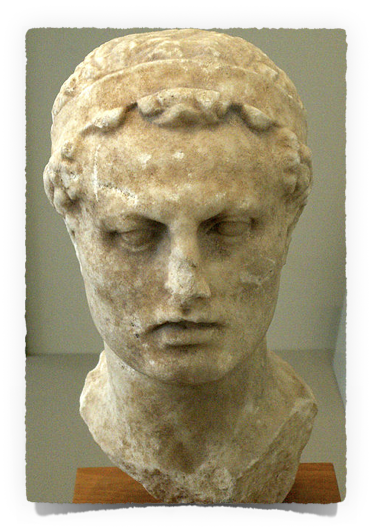 The END of ANTIOCHUS — 11:40-45
News from the east and north will trouble him (from Persia - & the Parthians were attacking in the north)
He shall proceed to destroy and annihilate many, planting his tents between the seas and the glorious holy mountain —(Mt. Zion)
Yet he shall come to his end, no one helping him (Antiochus died in 163 B.C. of a terrible disease)
37 He shall regard neither the God of his fathers nor the desire of women, nor regard any god; for he shall exalt himself above them all.
Daniel 12:1–3 (NKJV)
1 “At that time Michael shall stand up, The great prince who stands watch over the sons of your people; And there shall be a time of trouble, Such as never was since there was a nation, Even to that time. And at that time your people shall be delivered, Every one who is found written in the book. 2 And many of those who sleep in the dust of the earth shall awake, Some to everlasting life, Some to shame and everlasting contempt. 3 Those who are wise shall shine Like the brightness of the firmament, And those who turn many to righteousness Like the stars forever and ever
The Time of The End - Pt 2
The Ultimate Victory of Israel - 12:1-3
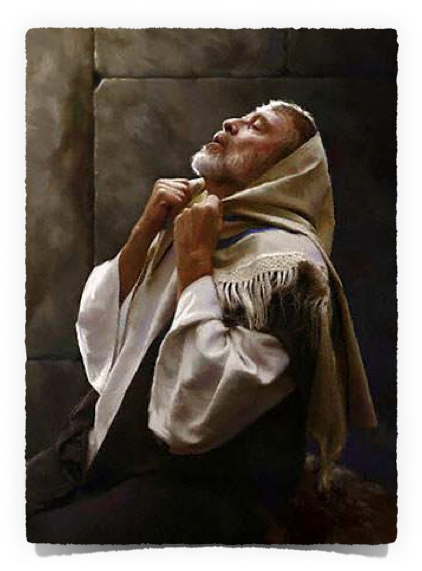 To occur "at that time" - Dan 12:1
To be assisted by "Michael...the great prince who stands watch over the sons of your people" - cf. Dan 10:13,21
In a time of a trouble not seen before - I.e., the time just previously described  - the time of the conflict involving Antiochus Epiphanes
The Time of The End - Pt 2
The Ultimate Victory of Israel - 12:1-3
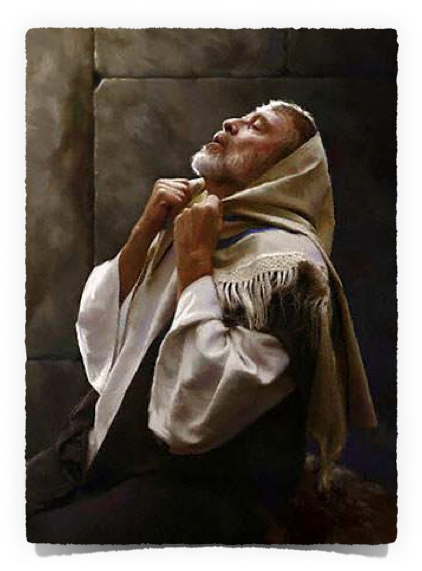 To occur "at that time" - Dan 12:1
Many who sleep in the dust of the earth shall awake - Dan 12:2 
Some to everlasting life & Some to shame and everlasting contempt - - Note that this is not likely the physical resurrection of the dead, for then "all" (not "many") shall be raised - Jn 5:28,29
Those who will shine at this time - Dan 12:3
Daniel 12:4–13 (NKJV)
4 “But you, Daniel, shut up the words, and seal the book until the time of the end; many shall run to and fro, and knowledge shall increase.” 5 Then I, Daniel, looked; and there stood two others, one on this riverbank and the other on that riverbank. 6 And one said to the man clothed in linen, who was above the waters of the river, “How long shall the fulfillment of these wonders be?” 7 Then I heard the man clothed in linen, who was above the waters of the river, when he held up his right hand and his left hand to heaven, and swore by Him who lives forever, that it shall be for a time, times, and half a time; and when the power of the holy people has been completely shattered, all these things shall be finished.
Daniel 12:4–13 (NKJV)
8 Although I heard, I did not understand. Then I said, “My lord, what shall be the end of these things?” 9 And he said, “Go your way, Daniel, for the words are closed up and sealed till the time of the end. 10 Many shall be purified, made white, and refined, but the wicked shall do wickedly; and none of the wicked shall understand, but the wise shall understand. 11 “And from the time that the daily sacrifice is taken away, and the abomination of desolation is set up, there shall be one thousand two hundred and ninety days. 12 Blessed is he who waits, and comes to the one thousand three hundred and thirty-five days. 13 “But you, go your way till the end; for you shall rest, and will arise to your inheritance at the end of the days.
The Time of The End - Pt 2
FINAL INSTRUCTIONS TO DANIEL — 12:4-13
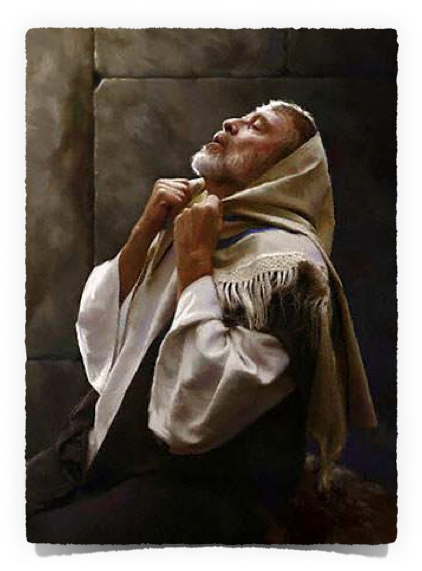 Shut up the words, and seal the book until the time of the end — Dan 12:4
Compare this with Dan 8:17,19,26 - / Both (Dan 8, 10-12) were to be sealed up / Both pertained to many days in future - Yet both fulfilled within 200-400 years
Contrast this with Rev 22:10 - The vision of the Revelation was not to be sealed, for the time was at hand  NOT nearly 2000 years later?
The Time of The End - Pt 2
FINAL INSTRUCTIONS TO DANIEL — 12:4-13
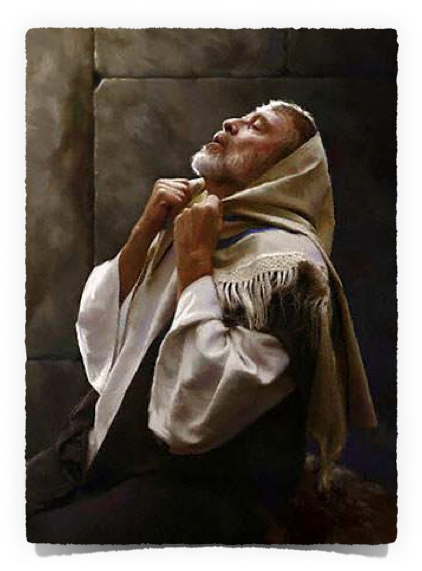 Two final questions - 5-13
"How long shall the fulfillment of these wonders be?” - 5,6
"...a time, times, and half a time; and when the power of the holy people has been completely shattered, …”
The "time, times, and half a time" (3.5 years, 42 months, 1260 days) is commonly used to describe a definite, marked, period of tribulation - cf. Dan 7:25; Re 11:2,3; 12:6,13-14; 13:5
The Time of The End - Pt 2
FINAL INSTRUCTIONS TO DANIEL — 12:4-13
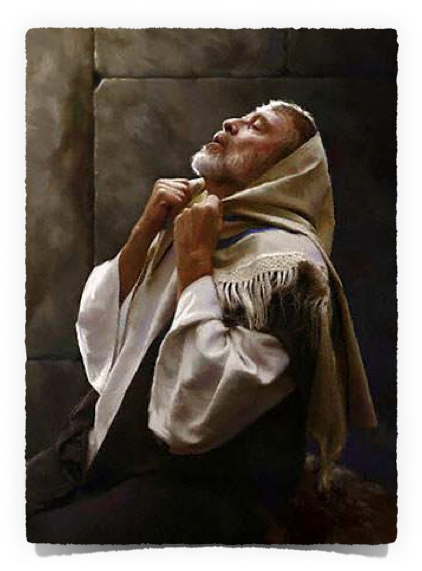 Two final questions - 5-13
"How long shall the fulfillment of these wonders be?” - 5,6
"...a time, times, and half a time; and when the power of the holy people has been completely shattered, …”
The "time, times, and half a time" (3.5 years, 42 months, 1260 days) is commonly used to describe a definite, marked, period of tribulation - cf. Dan 7:25; Re 11:2,3; 12:6,13-14; 13:5
The Time of The End - Pt 2
FINAL INSTRUCTIONS TO DANIEL — 12:4-13
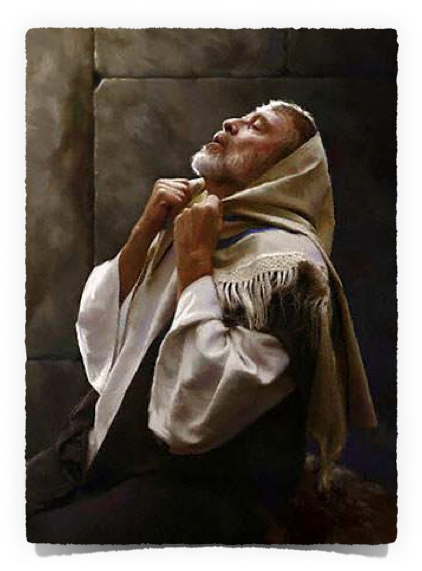 Two final questions - 5-13
Not understanding, Daniel asks:  "...what shall be the end of these things?” - 8
Go, for the words are closed and sealed till the time of the end - 9  
That many shall be purified, and the wise shall understand, That the wicked shall do wickedly, and not understand - 10
The Time of The End - Pt 2
FINAL INSTRUCTIONS TO DANIEL — 12:4-13
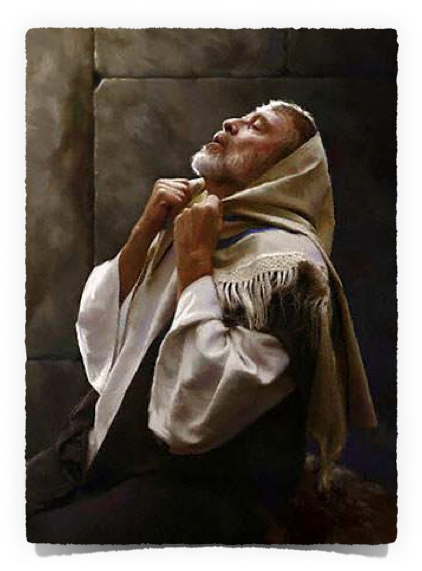 Two final questions - 5-13
That there will be a period of "1290 days" beginning from: 1/ The time the daily sacrifice is taken away - cf. Dan 11:31 / The abomination of desolation is set up - cf. Dan 11:31
Those who wait and come to "1335 days" will be blessed / -- Whether literal or figurative, these numbered days appear to apply to the period of the Antiochian                   persecution (ca. 168 B.C.)
The Time of The End - Pt 2
FINAL INSTRUCTIONS TO DANIEL — 12:4-13
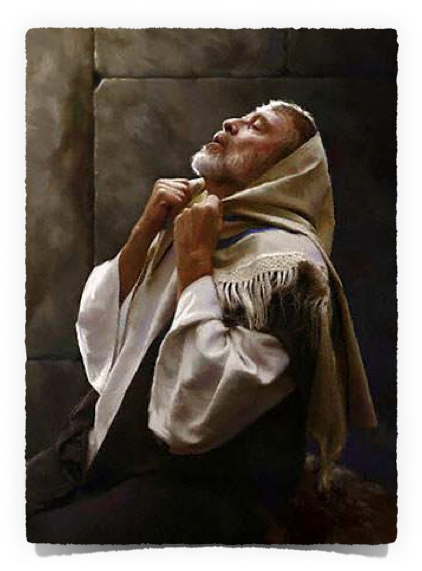 Daniel 12:13 (NKJV)
13 “But you, go your way till the end; for you shall rest, and will arise to your inheritance at the end of the days.
The END - the end of the vision - the end of Antiochus and abominations he commits.
“Daniel’s predictions, then will be forever vindicated as genuine prophet of God …” Truth Commentaries - Dan King
“Daniel’ Shown World Events”
What an AWESOME / INCREDIBLE Book
Personal history of Daniel – 1:1-6:28
Visions and prophecies of Daniel - 7:1-12:13
The vision of the four beasts - 7:1-28
The vision of the ram and the goat - 8:1-27
The vision of the seventy weeks - 9:1-27
The vision of the time of the end - 10:1-12:13
God reveals many things about His purpose and plan in history, specifically about the nation of Israel and the everlasting kingdom to come.
God is OVER ALL
God’s purposes CANNOT be overthrow
God’s word is TRUE
The FAITHFUL are rewarded
“Daniel’ Shown World Events 
& Their Impact on Israel” (Part 2)
11:1-35
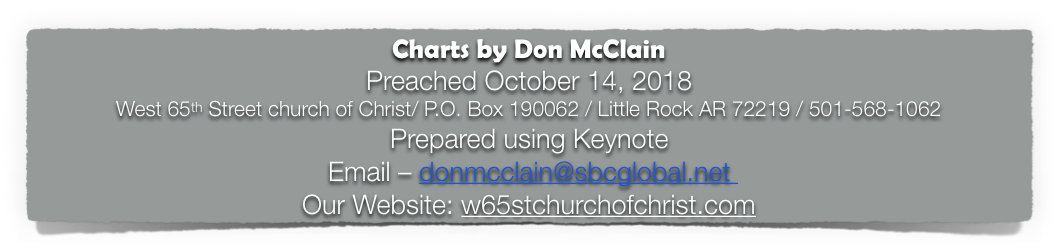 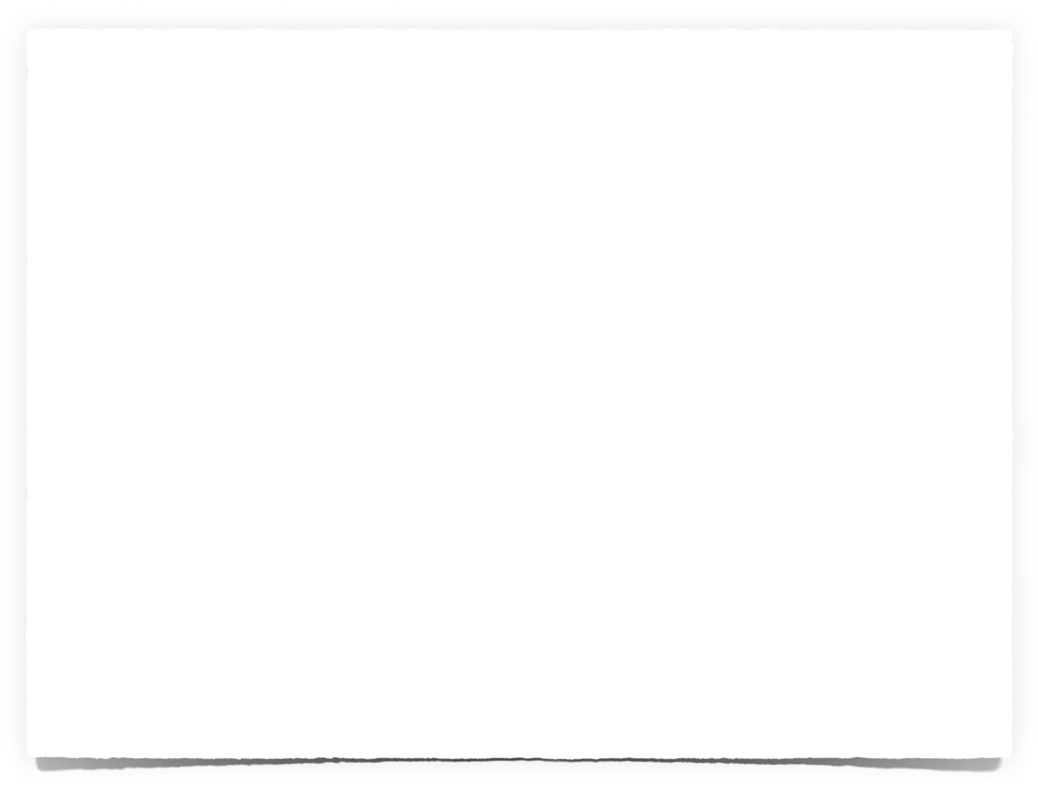 Revelation 19:19–21 (NKJV)
19 And I saw the beast, the kings of the earth, and their armies, gathered together to make war against Him who sat on the horse and against His army. 20 Then the beast was captured, and with him the false prophet who worked signs in his presence, by which he deceived those who received the mark of the beast and those who worshiped his image. These two were cast alive into the lake of fire burning with brimstone. 21 And the rest were killed with the sword which proceeded from the mouth of Him who sat on the horse. And all the birds were filled with their flesh.